Study design
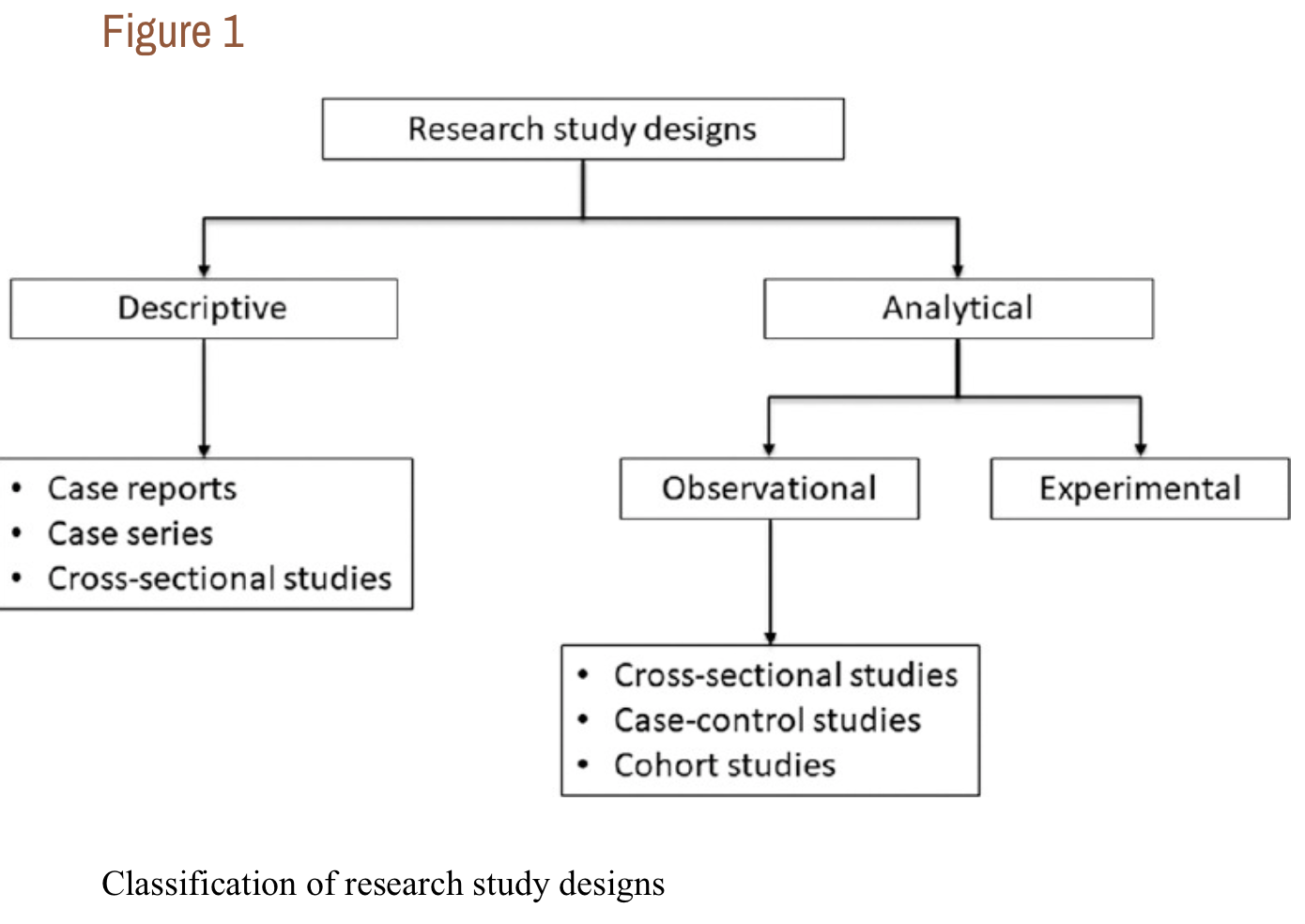 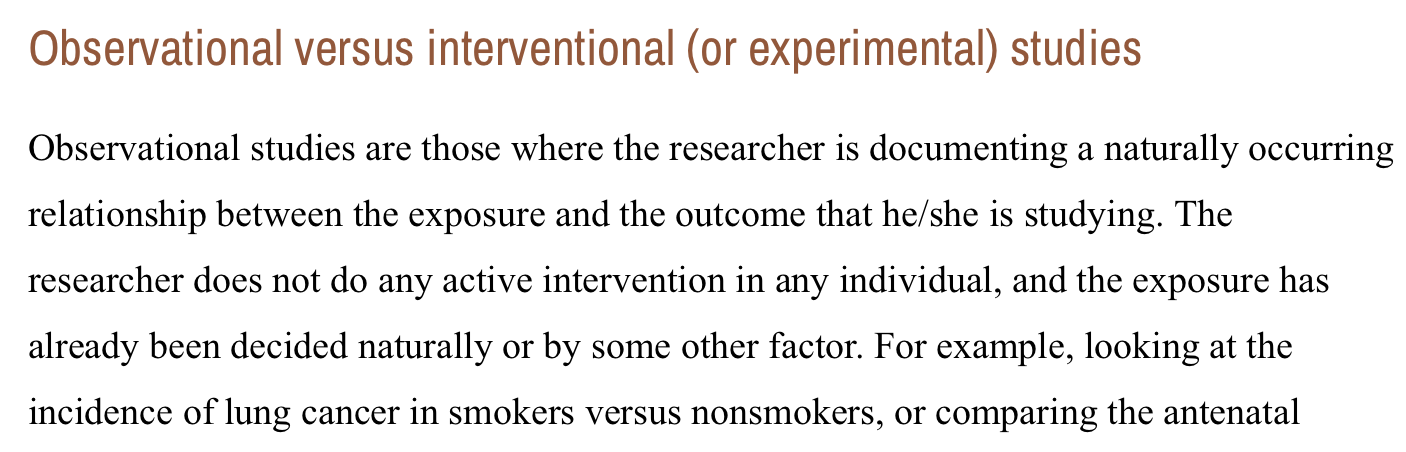 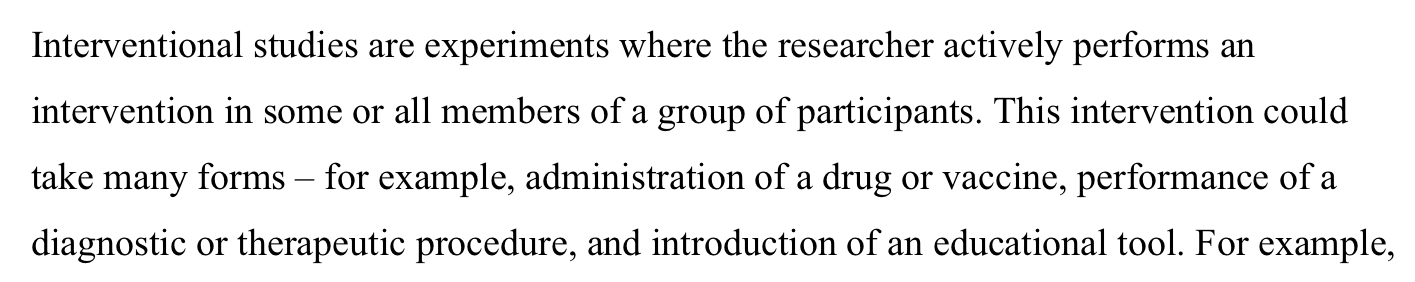 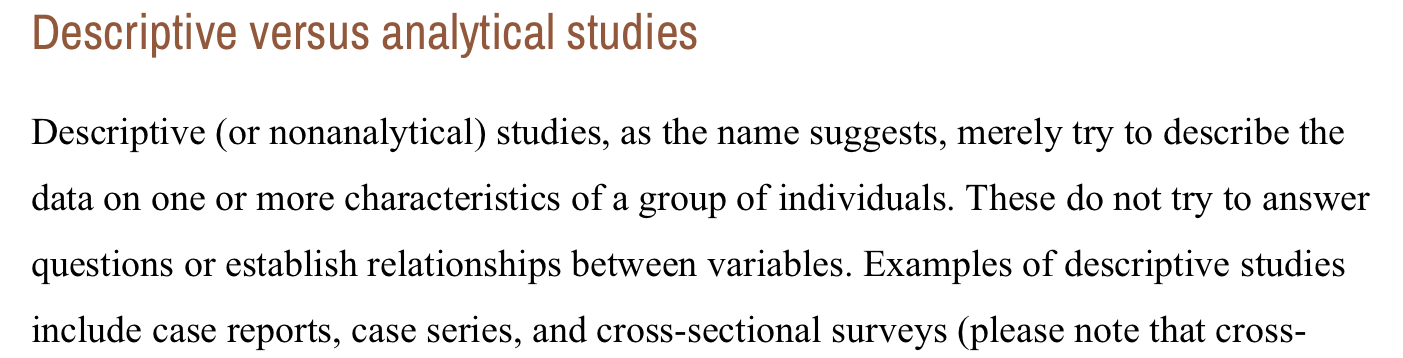 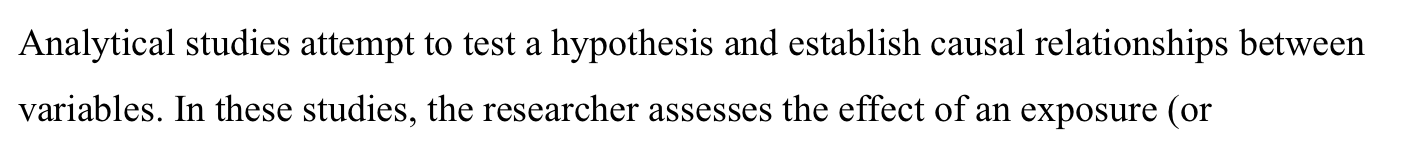 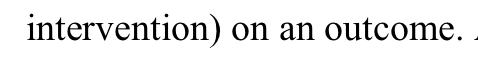 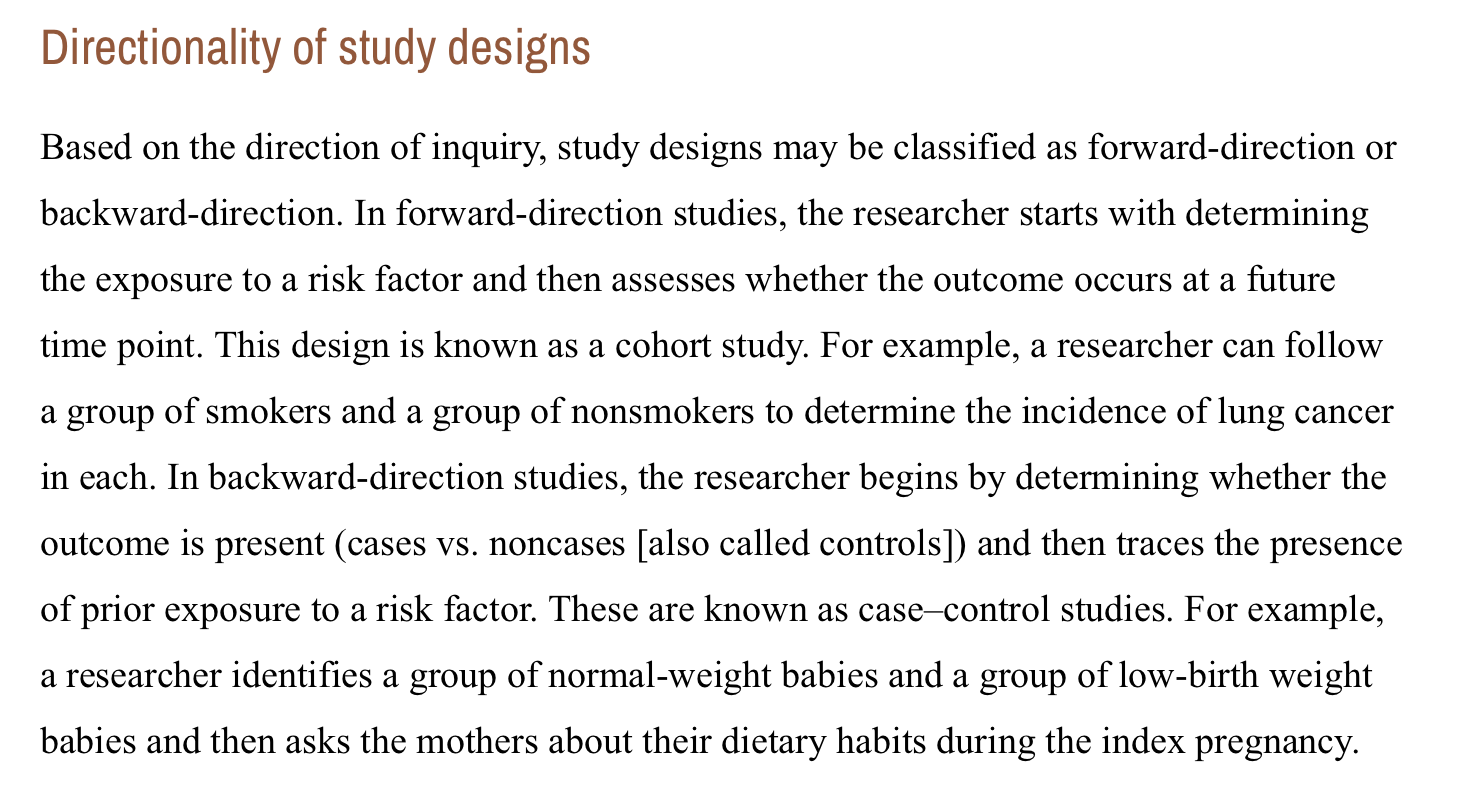 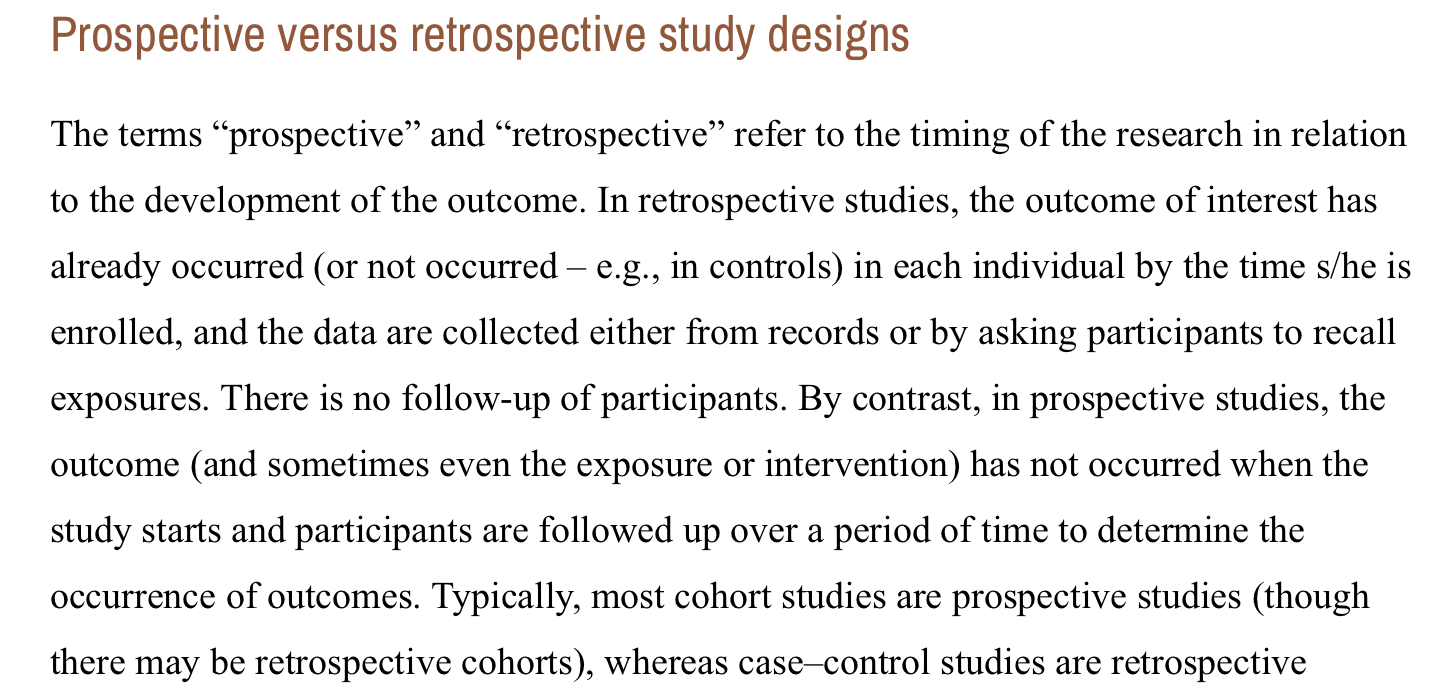 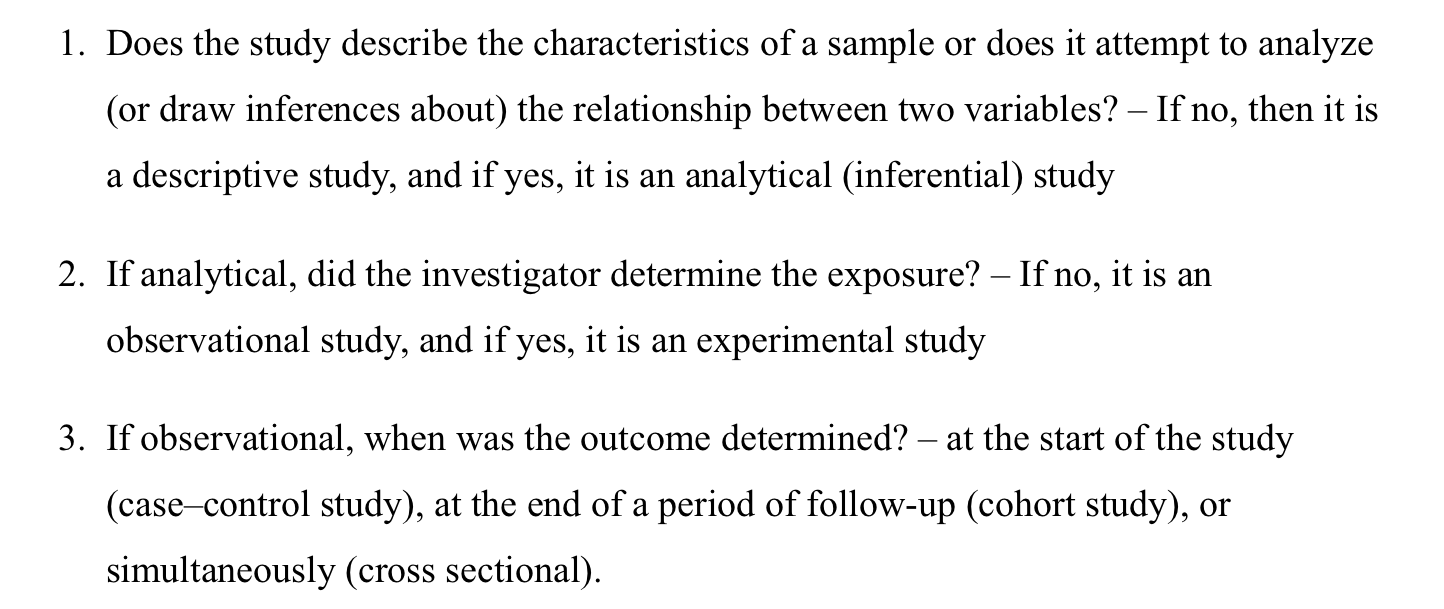